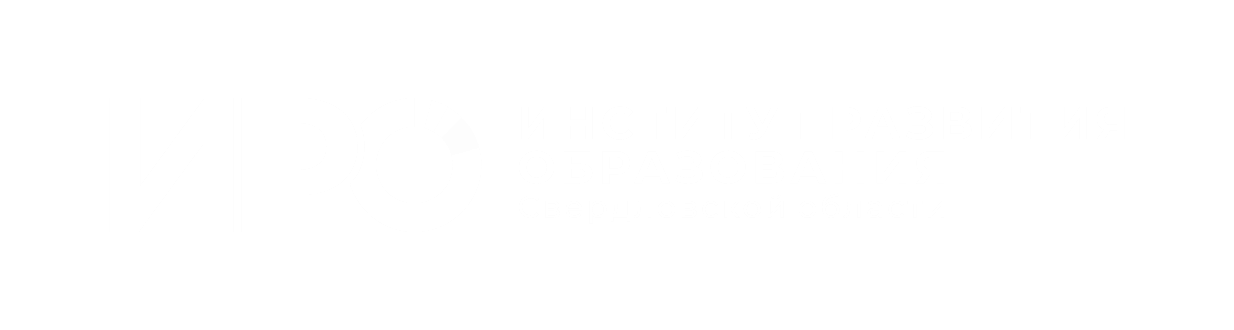 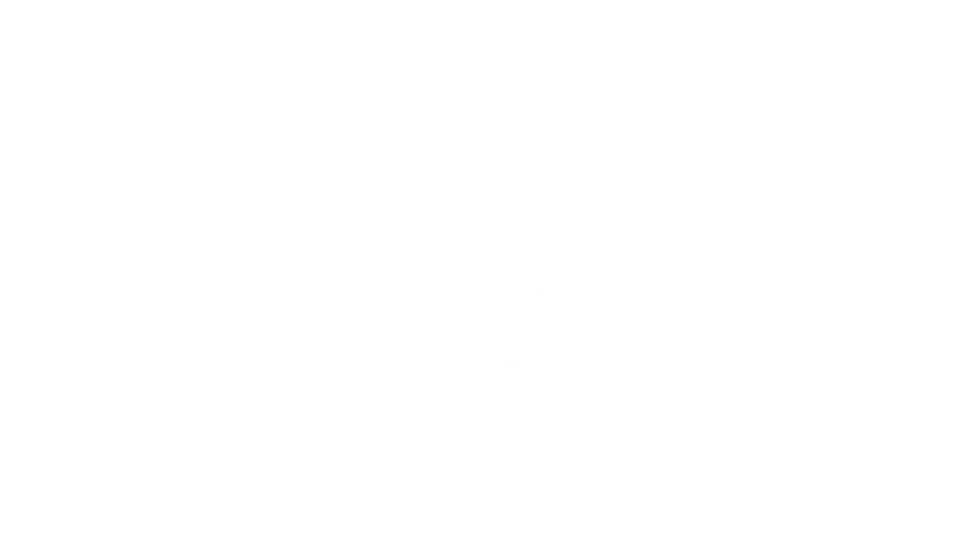 «ПАТРИОТИЗМ БЕЗ ГРАНИЦ: создание и внедрение кластерной модели реализации патриотического воспитания в образовательных организациях Горнозаводского управленческого округа Свердловской области в условиях инновационного воспитательного пространства  ГАПОУ СО «Нижнетагильский педагогический колледж №2»
ЮЖАКОВА ЮЛИЯ ИГОРЕВНА, советник директора по воспитанию и взаимодействию с детскими общественными объединениями, методист Окружного центра патриотического воспитания и допризывной подготовки ГАПОУ СО «Нижнетагильский педагогический колледж №2» 
ГУСЕЙНОВА НАТАЛЬЯ БОРИСОВНА, заместитель директора по социально – педагогической работе ГАПОУ СО «Нижнетагильский педагогический колледж № 2»
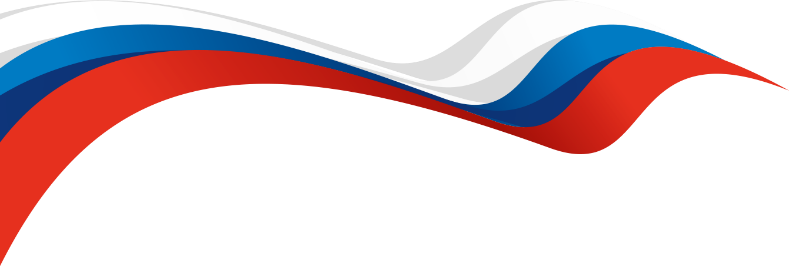 Преимущества кластерной модели патриотического воспитания
СИНЕРГИЯ РЕСУРСОВ
ИНТЕГРАЦИЯ ПРОГРАММ
Объединение ресурсов и усилий различных организаций для достижения общей цели
Создание единой системы патриотического воспитания, охватывающей различные 
сферы жизни
ИНДИВИДУАЛЬНЫЙ ПОДХОД
Разработка программ, учитывающих потребности и интересы 
различных групп населения
РазвитиеВоспитаниеРазвитиеВоспитаниеРазвитиеВоспитаниеРазвитиеВоспитаниеРазвитие Воспитание
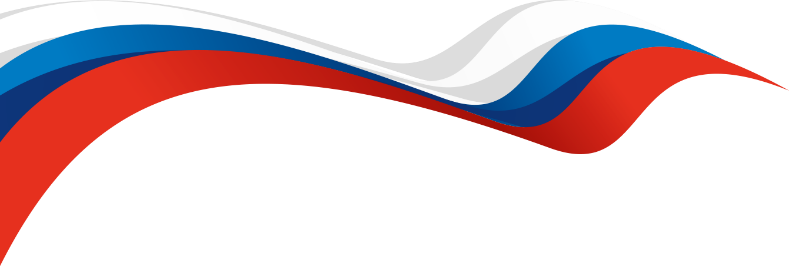 Структура кластерной модели патриотического воспитания
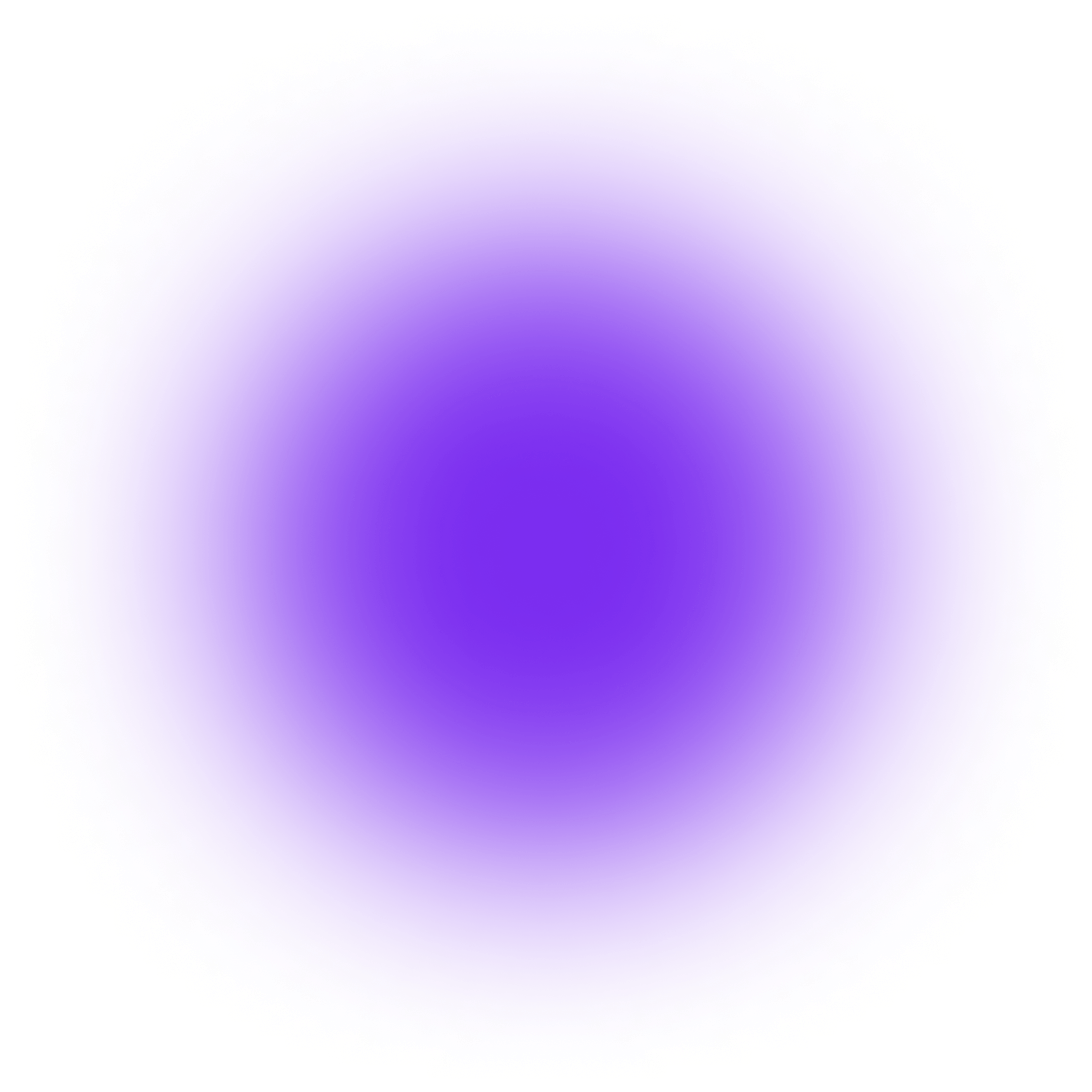 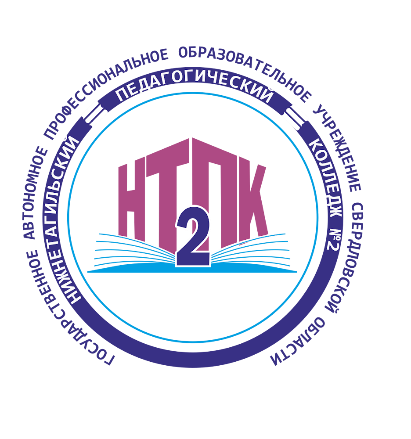 РазвитиеВоспитаниеРазвитиеВоспитаниеРазвитиеВоспитаниеРазвитиеВоспитаниеРазвитие Воспитание
Этапы внедрения кластерной модели
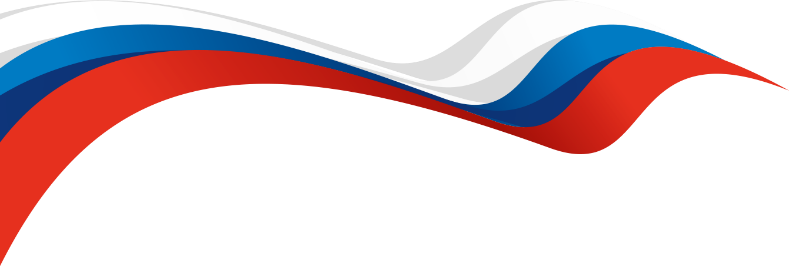 АНАЛИЗ ПОТРЕБНОСТЕЙ
1
Определение актуальных задач 
патриотического воспитания.
2
ФОРМИРОВАНИЕ КЛАСТЕРА
2
Объединение заинтересованных 
организаций и институтов.
РАЗРАБОТКА ПРОГРАММ
3
Создание комплексных программ 
патриотического воспитания.
РЕАЛИЗАЦИЯ МЕРОПРИЯТИЙ
4
Проведение образовательных, 
культурных и социальных мероприятий.
ОЦЕНКА ЭФФЕКТИВНОСТИ
5
Мониторинг и анализ результатов 
работы кластера.
РазвитиеВоспитаниеРазвитиеВоспитаниеРазвитиеВоспитаниеРазвитиеВоспитаниеРазвитие Воспитание
Структура патриотического кластера
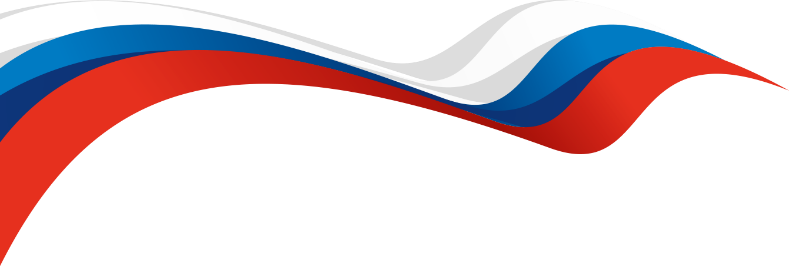 Вектор работы с обучающимися общеобразовательных учреждений
Вектор работы с детьми дошкольного возраста
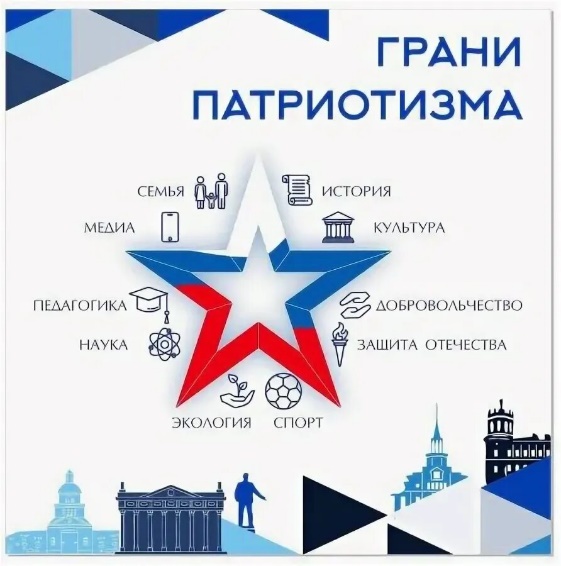 Вектор работы с обучающимися организаций среднего профессионального образования
Вектор работы с родителями (законными представителями)
РазвитиеВоспитаниеРазвитиеВоспитаниеРазвитиеВоспитаниеРазвитиеВоспитаниеРазвитие Воспитание
Устойчивость результатов проекта
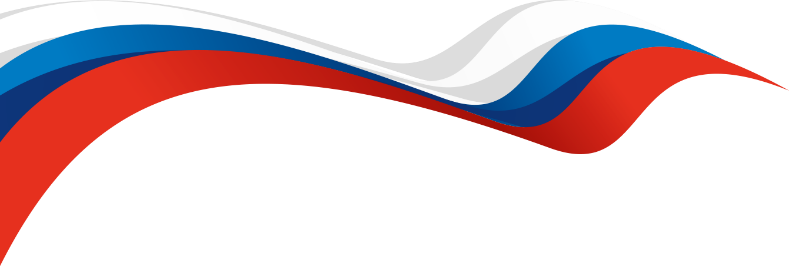 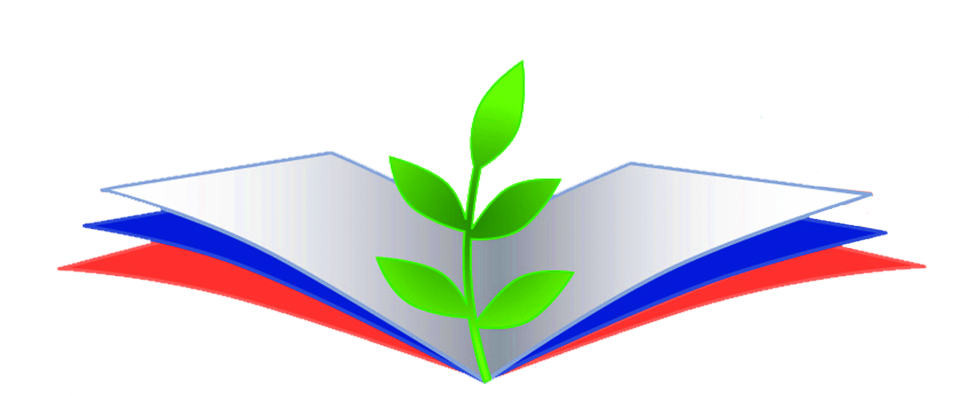 РазвитиеВоспитаниеРазвитиеВоспитаниеРазвитиеВоспитаниеРазвитиеВоспитаниеРазвитие Воспитание
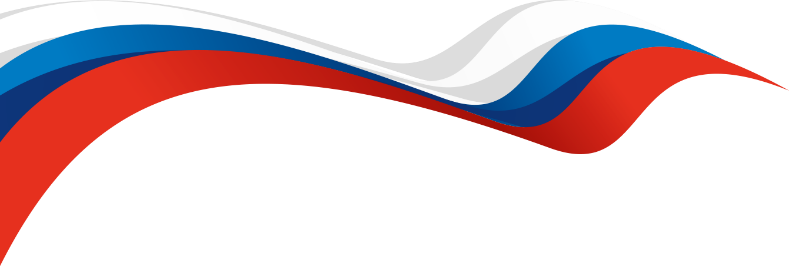 Оценка эффективности и дальнейшее развитие
РазвитиеВоспитаниеРазвитиеВоспитаниеРазвитиеВоспитаниеРазвитиеВоспитаниеРазвитие Воспитание
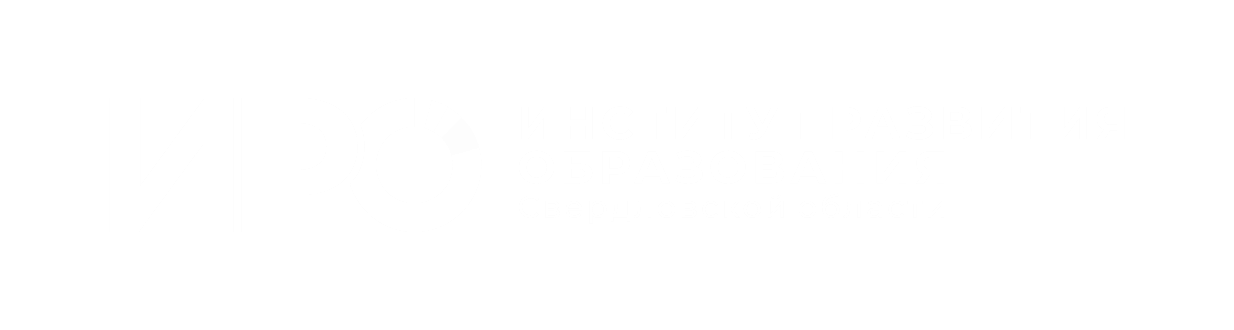 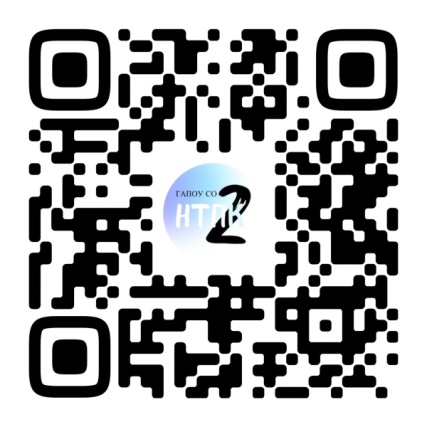 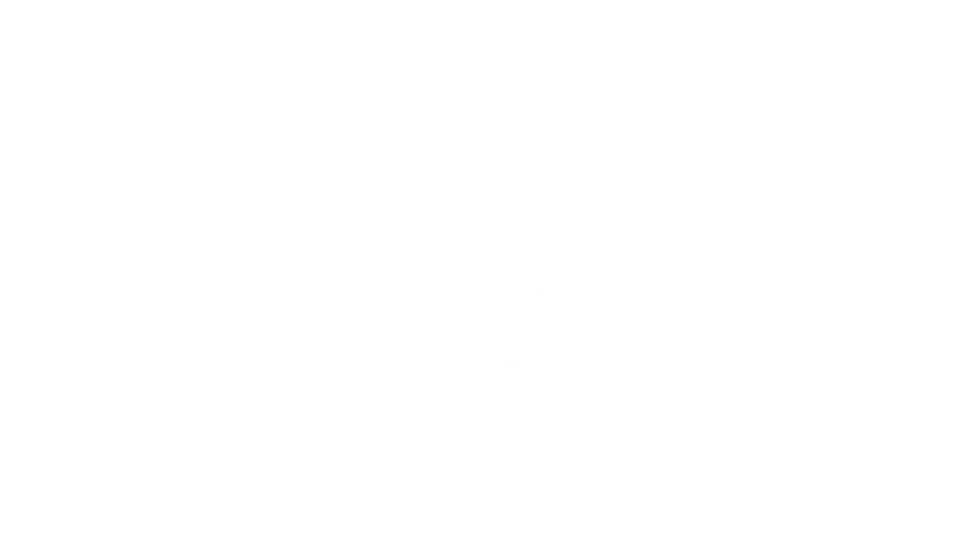 ЮЖАКОВА ЮЛИЯ ИГОРЕВНА, советник директора по воспитанию и взаимодействию с детскими общественными объединениями, методист Окружного центра патриотического воспитания и допризывной подготовки ГАПОУ СО «Нижнетагильский педагогический колледж №2» 

ГУСЕЙНОВА НАТАЛЬЯ БОРИСОВНА, заместитель директора по социально – педагогической работе ГАПОУ СО «Нижнетагильский педагогический колледж № 2»